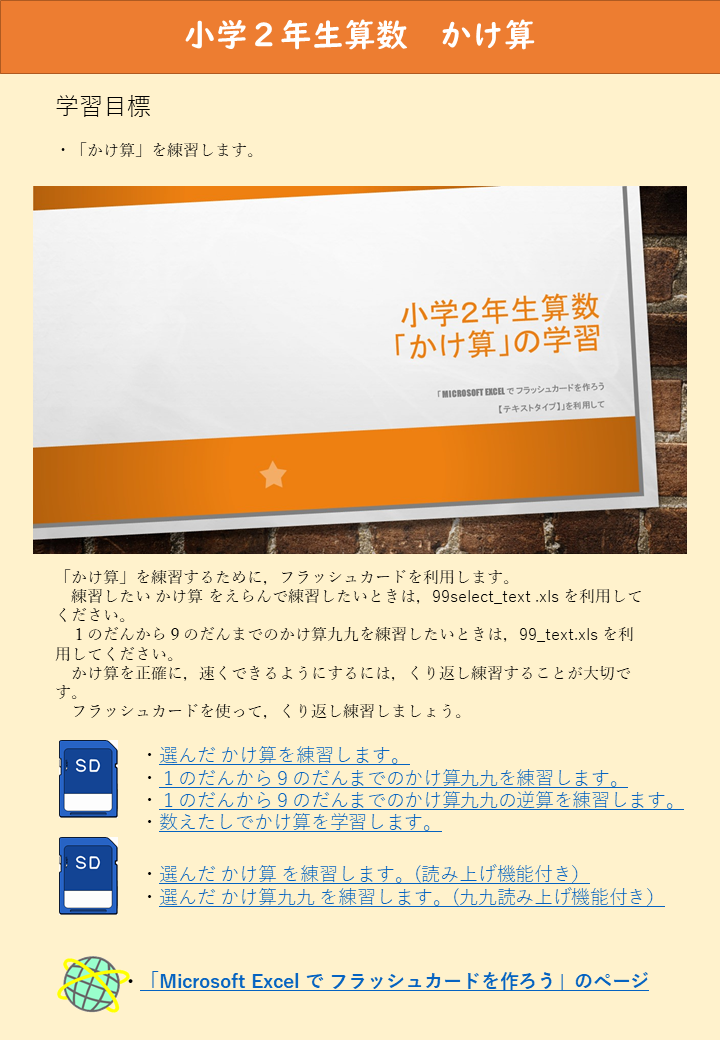 小学２年生算数　かけ算
フラッシュカードを使って，かけ算九九の練習をします。

こちらをクリックしてください。→
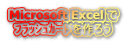 http://www.tees.ne.jp/~t_hgg00412/FlashCard/index.html
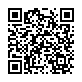